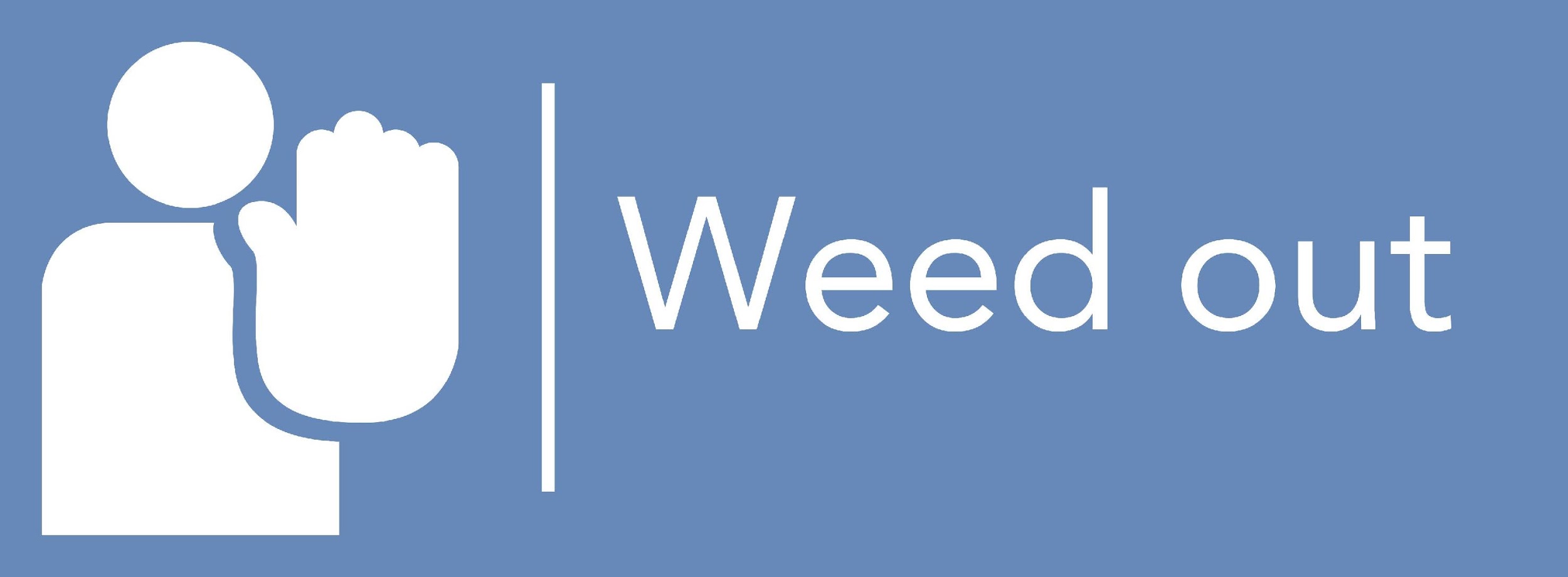 Weed out Occupational Violence from HORECAProject reference number: 2021-1-CZ01-KA220-VET-000025684
Apmācību plānošana:–3.nodaļa
Sekundārā prevencija
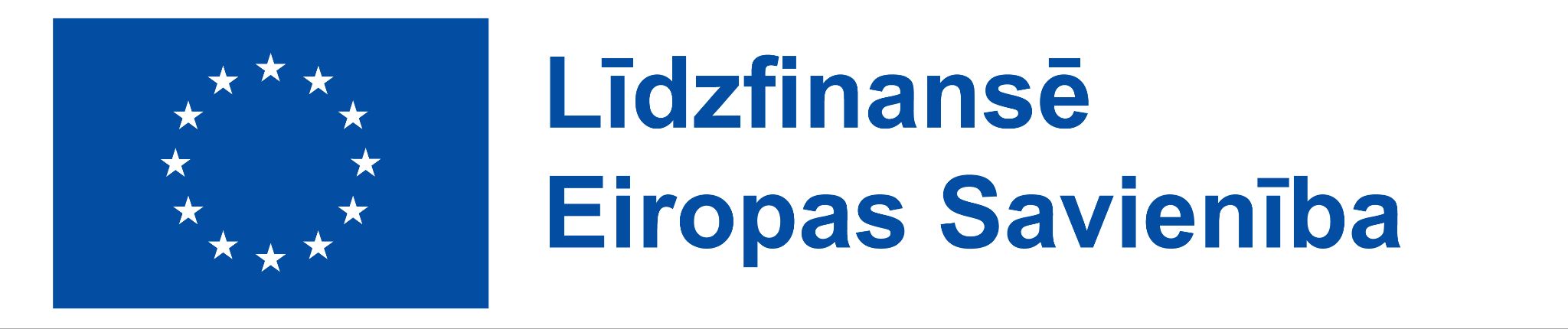 Eiropas Komisijas atbalsts šīs publikācijas sagatavošanai nav uzskatāms par satura apstiprinājumu, kas atspoguļo tikai autoru viedokļus, un Komisija nevar būt atbildīga par tajā ietvertās informācijas jebkādu izmantošanu.
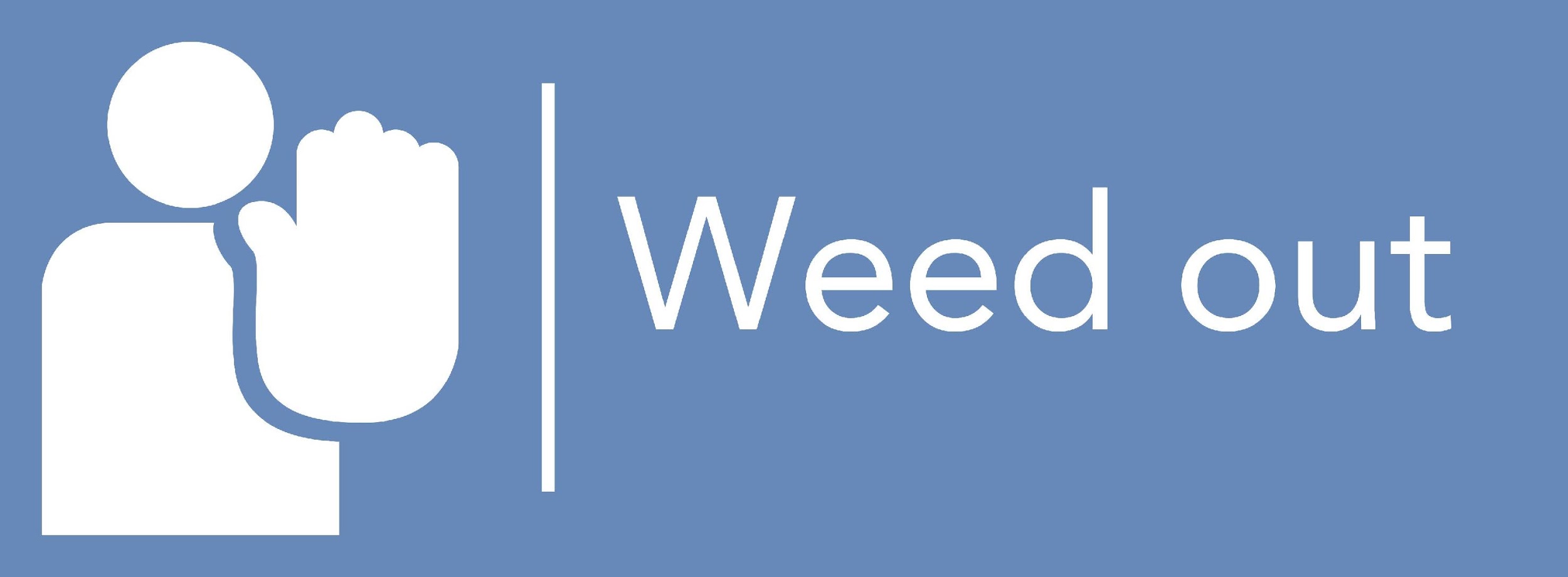 Apmācību plānošana:Sekundārā prevencija (3)
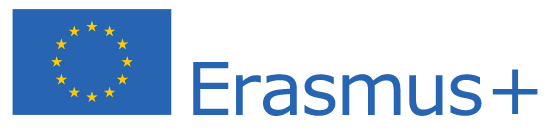 Šo projektu finansē ar Eiropas Komisijas atbalstu.
Šis paziņojums atspoguļo tikai autora viedokli, un Komisija nav atbildīga par tajā ietvertās informācijas iespējamo izmantošanu.
Sekundārā prevencija
Risku analīze
Tēmas
Risku analīzes mērķis
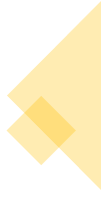 Atsevišķi risku pārvaldības posmi
Iekšējās un ārējās komunikācijas specifika
Efektīvs sūdzību mehānisms un tūlītējas rīcības iespējas
1.uzdevums
2.uzdevums
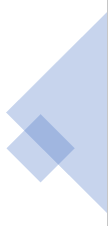 ‹#›
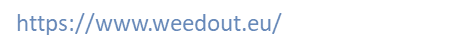 Kas ir sekundārā prevencija?
„ Sekundārā prevencija ietver komplikāciju rašanās, attīstības un noturības novēršanu uzņēmumos, kas jau īsteno stratēģiju..“
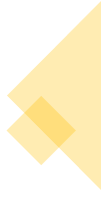 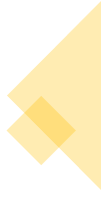 ‹#›
[Speaker Notes: Primary prevention is education towards a healthy, prosperous company that develops its skills and manages stressful situations well. The maximum effort is to prevent and reduce the level of risks satisfied with certain manifestations of the company's bad strategy.]
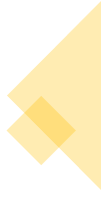 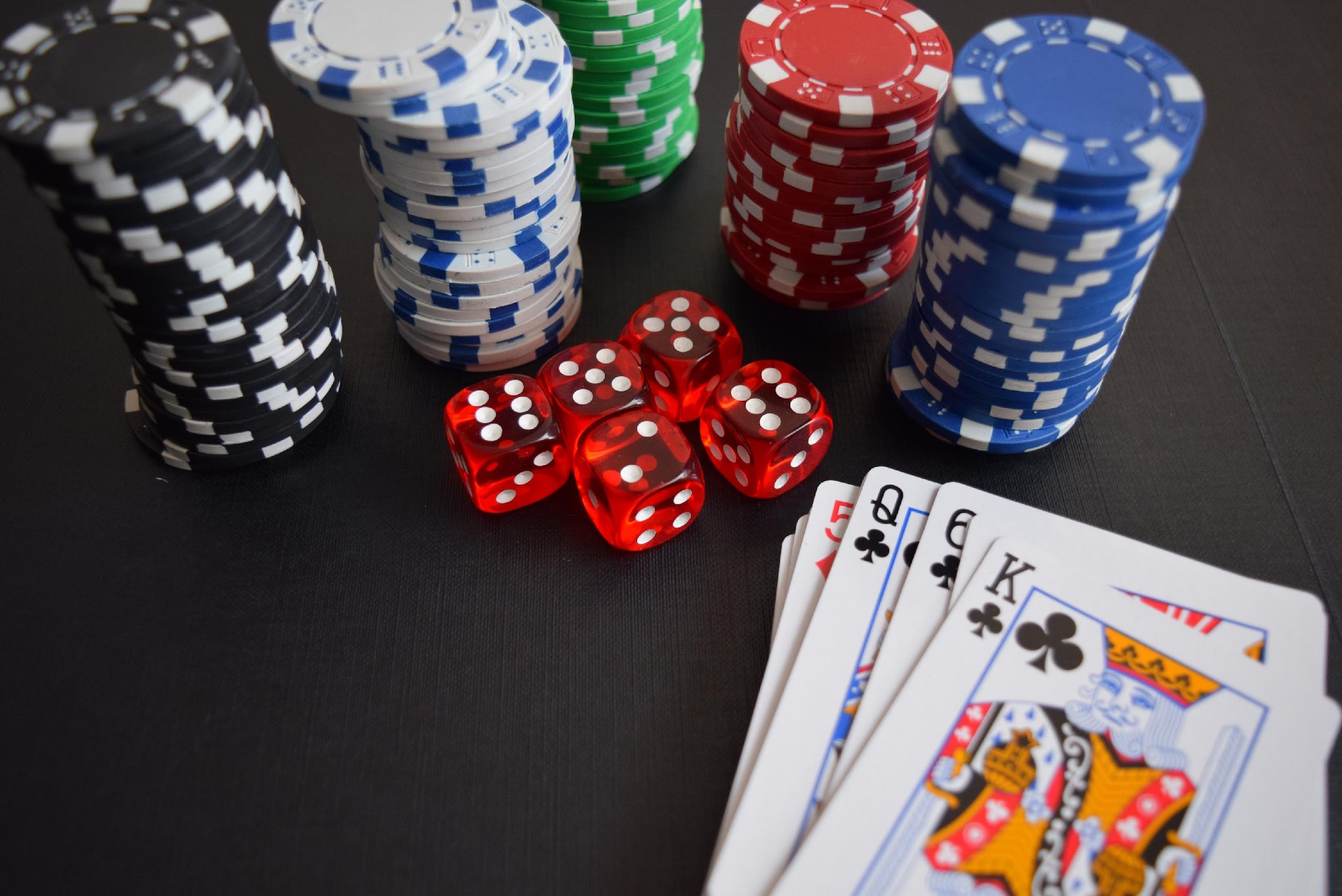 Risku analīze
Svarīgs rīks
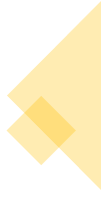 lai identificētu,novērtētu vai vadītu potenciālos apdraudējumus
un noteiktu atbilstošas procedūras un procesus
[Speaker Notes: Risk analysis
Risk analysis is a fundamental pillar of safety and health protection at work in companies and other organizations. Based on this analysis, all other procedures, and processes in the field of the company's health and safety policy are set up. Without a risk analysis, it is not possible to identify, evaluate or manage potentially dangerous factors that may threaten the workplace in any way. According to the law, every employer has the obligation to deal with so-called risk management, including all related parts. What does risk analysis look like, including identification, subsequent assessment, and possible complex solutions? Is this even required by law?]
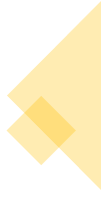 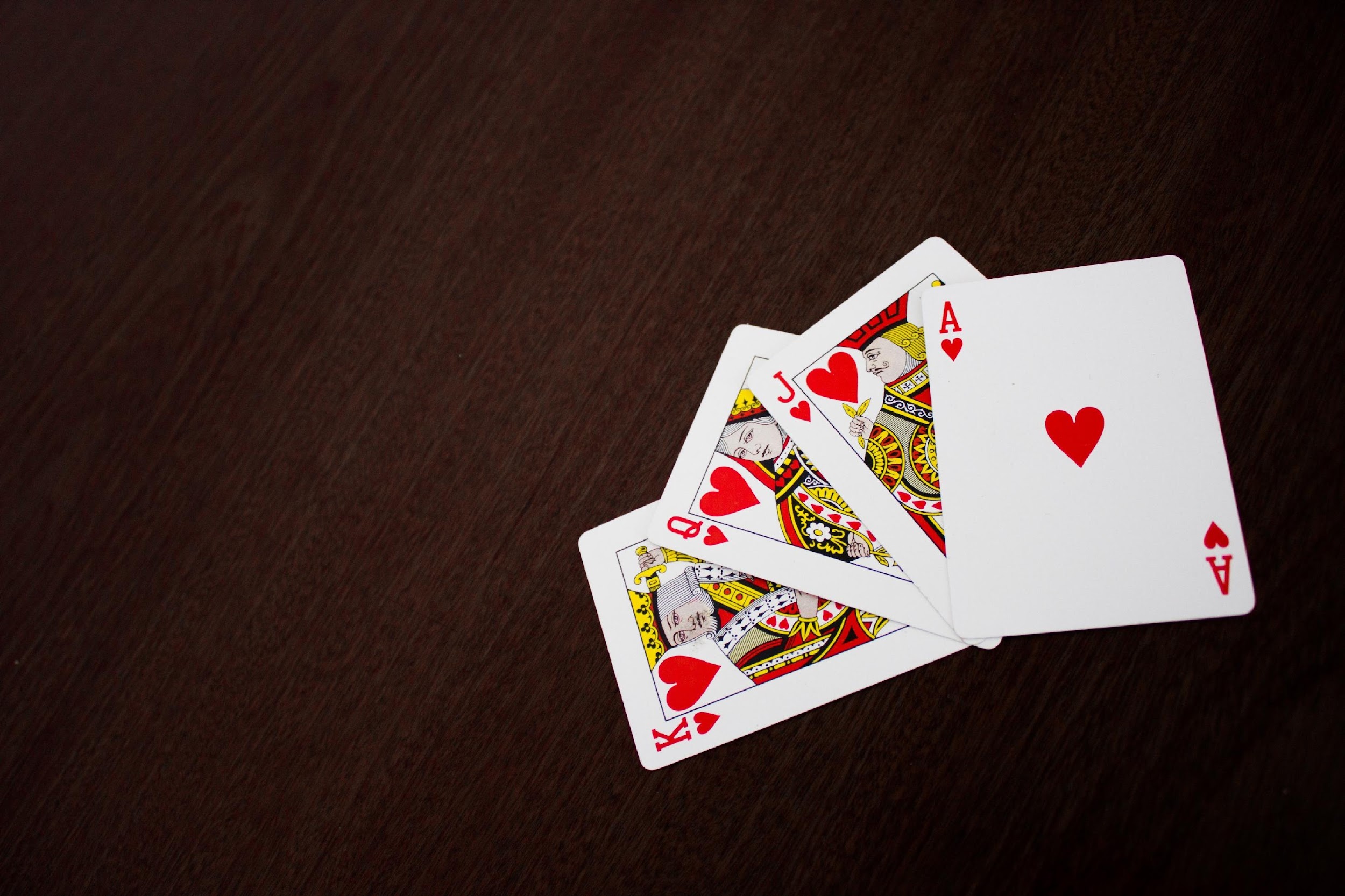 Darba kodeksa likuma Nr. 262/2006 102. panta 3. punkts
meklēt bīstamos faktorus un bīstamos procesus darba vidē
Risku analīze
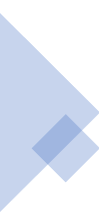 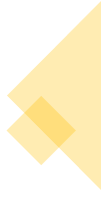 [Speaker Notes: Health and safety risk analysis is subject to the legal requirements set out in § 102 paragraph 3 of Act No. 262/2006 Coll. the Labor Code, where it is written that the employer is obliged to continuously search for dangerous factors and dangerous processes in the work environment and to find out their causes and sources. In connection with this finding, he is obliged to constantly identify and evaluate these risks and take measures that will lead to their elimination.]
Risku analīzes mērķi
Mērķis
darba apstākļu uzlabošana
uzlabot klimatu darbinieku vidū
uzlabot darbinieku garīgo stāvokli
uzlabot vispārējo apmierinātību ar darbu
[Speaker Notes: Health and safety risk analysis is subject to the legal requirements set out in § 102 paragraph 3 of Act No. 262/2006 Coll. the Labor Code, where it is written that the employer is obliged to continuously search for dangerous factors and dangerous processes in the work environment and to find out their causes and sources. In connection with this finding, he is obliged to constantly identify and evaluate these risks and take measures that will lead to their elimination. The aim is to improve working conditions based on risk management, which should result in work that is classified as risky according to a special legal regulation being classified in a lower risk category. For this to happen, the employer is obliged to:
•	regularly check the level of health and safety in the company, in particular the state of production and work equipment and workplace equipment,
•	regularly check the level of risk factors of working conditions,
•	comply with the set methods and methods for ensuring health and safety,
•	comply with the regular assessment of dangerous risk factors.]
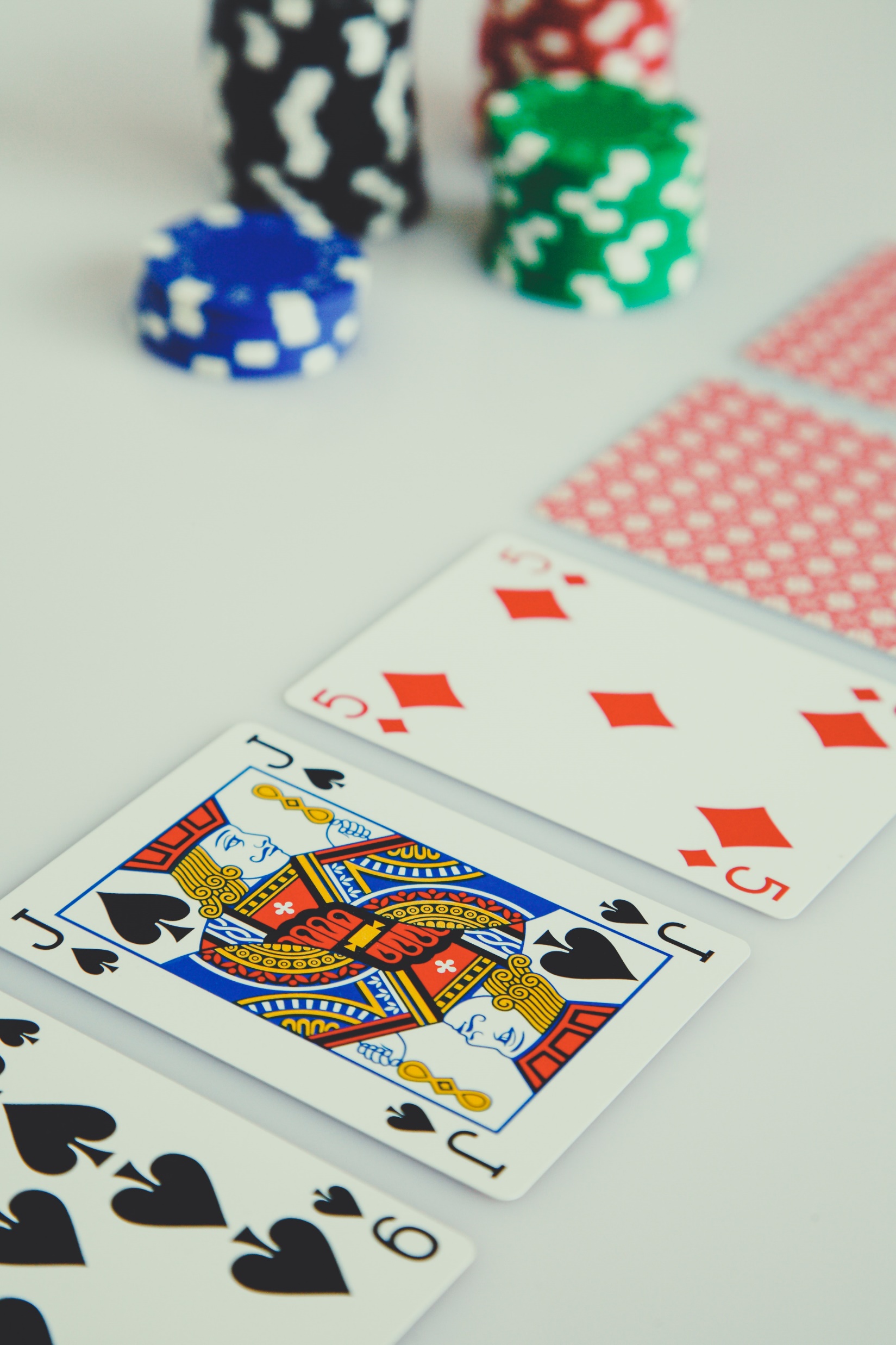 Atsevišķi risku pārvaldības posmi
risku analīze
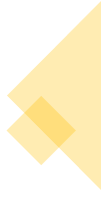 1. Risku noteikšana
risku novērtēšana
risku identificēšana
[Speaker Notes: Risk management has individual phases, which are:
1.	Search for risks (search for dangerous factors that could cause an occupational accident or accident).
This is a long-term and complex process where, for example, the use of protective equipment and compliance with safety regulations are also checked.
•	risk analysis 
During the actual risk analysis, the systematic work with all the available information that the analyst obtained in the first phase, i.e. when searching for risks, takes place. It processes and uses this information for later identification and evaluation of specific risks that pose a risk of an occupational accident, accident or other threat to health and safety at work.
•	identification of risks
Risk identification is a relatively complex and lengthy process. It is necessary to involve employees, but also external persons whose task it is to reveal all the dangers that can turn into sources of injury or accidents in their work environment. In the identification of potentially dangerous risks, it is necessary to include not only all physical, chemical and biological factors, but also the organization of work and the working environment as such.
•	risk assessment
The aim of the assessment is to find out and determine how serious the risks found are. The seriousness of the risks is determined by the analyst, who must have sufficient knowledge and experience to do so. The essence of the assessment is to determine and decide whether it is possible to accept the risk or not. If it is not possible to accept it, it is necessary to establish measures that will lead to their elimination or at least reduction to an acceptable level.]
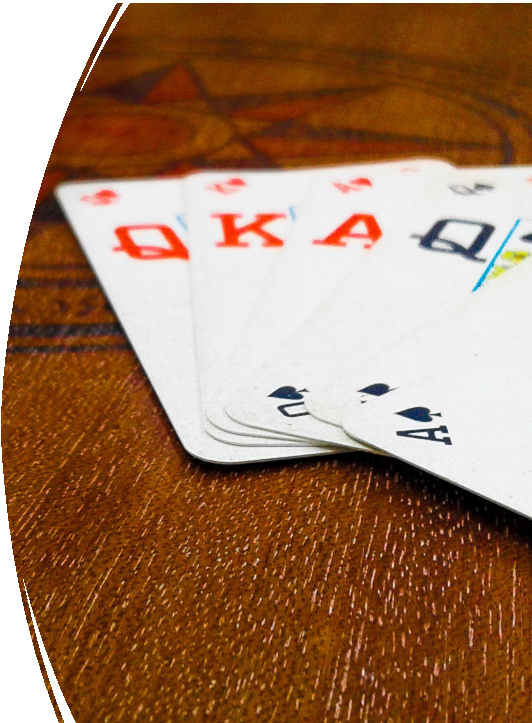 Atsevišķi risku pārvaldības posmi
drošības pasākumu definēšana
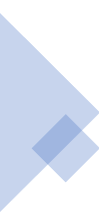 2. Rīcība
drošības pasākumu ieviešana
drošības pasākumu īstenošana
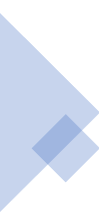 [Speaker Notes: 2.	Acting
Once all the risks found have been evaluated, it is necessary to define, implement, but also take security measures that will lead to the elimination or at least the minimization of the risks. The aim of taking measures is to reduce the level of risk and ideally also to reduce the risk group and category at least one level lower. The responsibility for taking safety measures against potential risks rests with the senior employee of the workplace.]
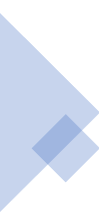 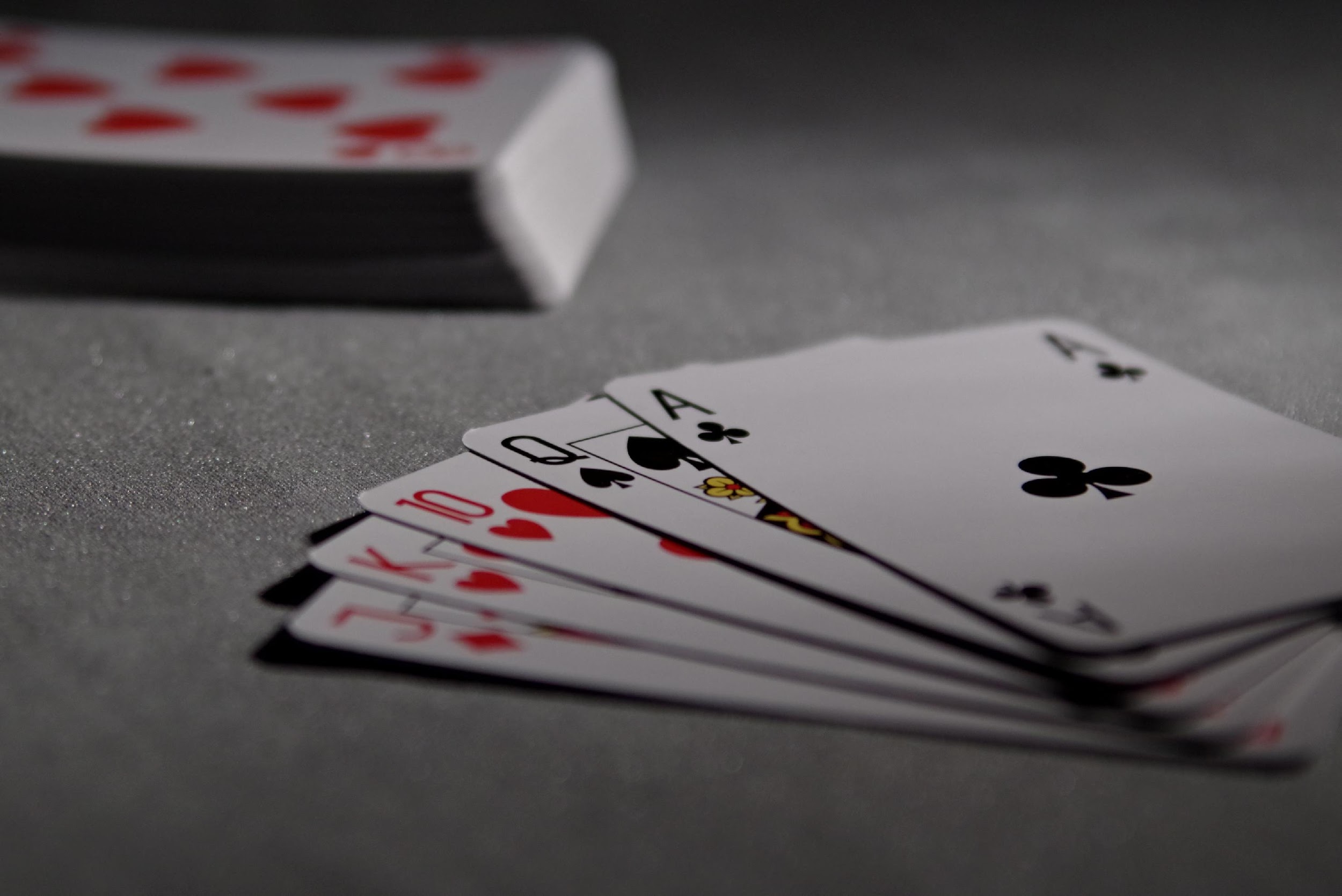 Atsevišķi risku pārvaldības posmi
pienākums
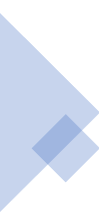 3. Dokumentācijas pārvaldība
arhivēšana
dokumentu un informācijas apkopošana
[Speaker Notes: 3. Documentation management
According to the Labor Code, every employer, company, or other organization is obliged to document the entire risk management and management process. Documentation means the collection and management of the entire risk management process, including regular updates in case of any changes. All collected documents and information are subsequently archived in the healthy safe documentation. Risk management documentation must include not only the analysis, identification, and assessment of risks, but also the measures taken. We call this part of the documentation the risk register, which serves as evidence of the proper functioning of risk management.]
Iekšējā komunikācija
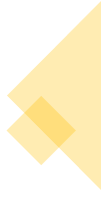 Iekšējās un ārējās komunikācijas specifika
paaugstina motivāciju
ikviens zin, ko darīt un kāpēc tas jādara
kopīga uzņēmuma vīzijas, mērķu un vērtības īstenošanauzlabo attiecības ar darbiniekiem
palielina darbinieku iesaistīšanos.uzlabo viņu attiecības ar uzņēmumu.darbinieki identificējas ar uzņēmuma vērtībām
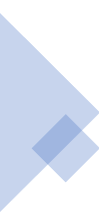 [Speaker Notes: Internal communication
Internal communication is the driving force of the entire company. Proper internal communication increases motivation and is a way for everyone to know what to do and why, as well as a way to jointly share the visions, goals and values of the entire company. Through internal communication, companies improve their relations with employees so that they better understand what is happening in the company, where it is going, what role they play in it and want to contribute to the company's goals. With the help of proper internal communication, it is possible to increase the engagement of employees, improve their relationship with the company and identify them with the company's values. It is necessary that internal communication be truthful, open and timely, that employees receive relevant information from the right people at the right time, that they are not afraid to communicate openly with their superiors, and that the management of the company is aware of the enormous importance of internal communication. Thanks to a strategically conceived and thought-out internal communication, many problems can be prevented that can negatively affect the life of the company and the working atmosphere.]
Ārējā komunikācija
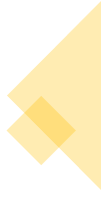 Iekšējās un ārējās komunikācijas specifika
kontaktu uzturēšana ar ārējo vidiveido un uztur uzņēmuma tēluregulāra un sistemātiska saziņafiksēta komunikācijas koncepcija
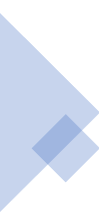 [Speaker Notes: External communication
Communication with the world outside the organization seeks to satisfy the organization's information needs and maintaining contact with the external environment. Creates and maintains the image of the company. This includes regulatory agencies, political groups, the media, customers, etc.
Quality external communication has three main pillars. One cannot do without the other. Long-term and properly maintained media relations and press relations are a basic prerequisite for success. Regular communication makes relations with the media easier for companies and significantly simplifies the situation when mediating an event. Among other things, PR communication must also be regular and systematic. It does not pay to send press releases or statements on the air according to the momentary mood of the porter or in accordance with the weather. Every external communication should have a fixed communication concept.]
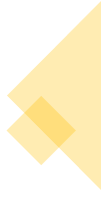 Efektīvs sūdzību mehānisms un tūlītējas rīcības iespējas
noteikti uzņēmuma iekšējos normatīvajos aktos
reglamentē sūdzību izskatīšanas kārtību
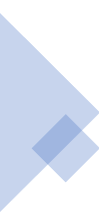 uzlabo apmierinātību ar darbu
uzlabo klimatu darbavietā
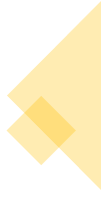 [Speaker Notes: Effective complaint mechanism and immediate possibilities for action
The complaints mechanism, if the employer has one, is always enshrined in the company's internal regulations, which subsequently regulate the procedure for resolving them.
In employment relationships established under the Labor Code, the handling of employee complaints regarding the exercise of rights and obligations arising from employment relationships is not regulated by law. However, there is no doubt that, although the Labor Code does not have its own provision for dealing with complaints, nor does the employee have an explicit right to file a complaint, it is an employee's right that the employee has, even without an explicit statement, and cannot be denied. When performing dependent work, the employee is subordinate to the employer, and therefore must have a legal instrument to be able to point out violations of his rights or obligations of the employer either in general, in relation to a certain group of employees, or concerning his person.]
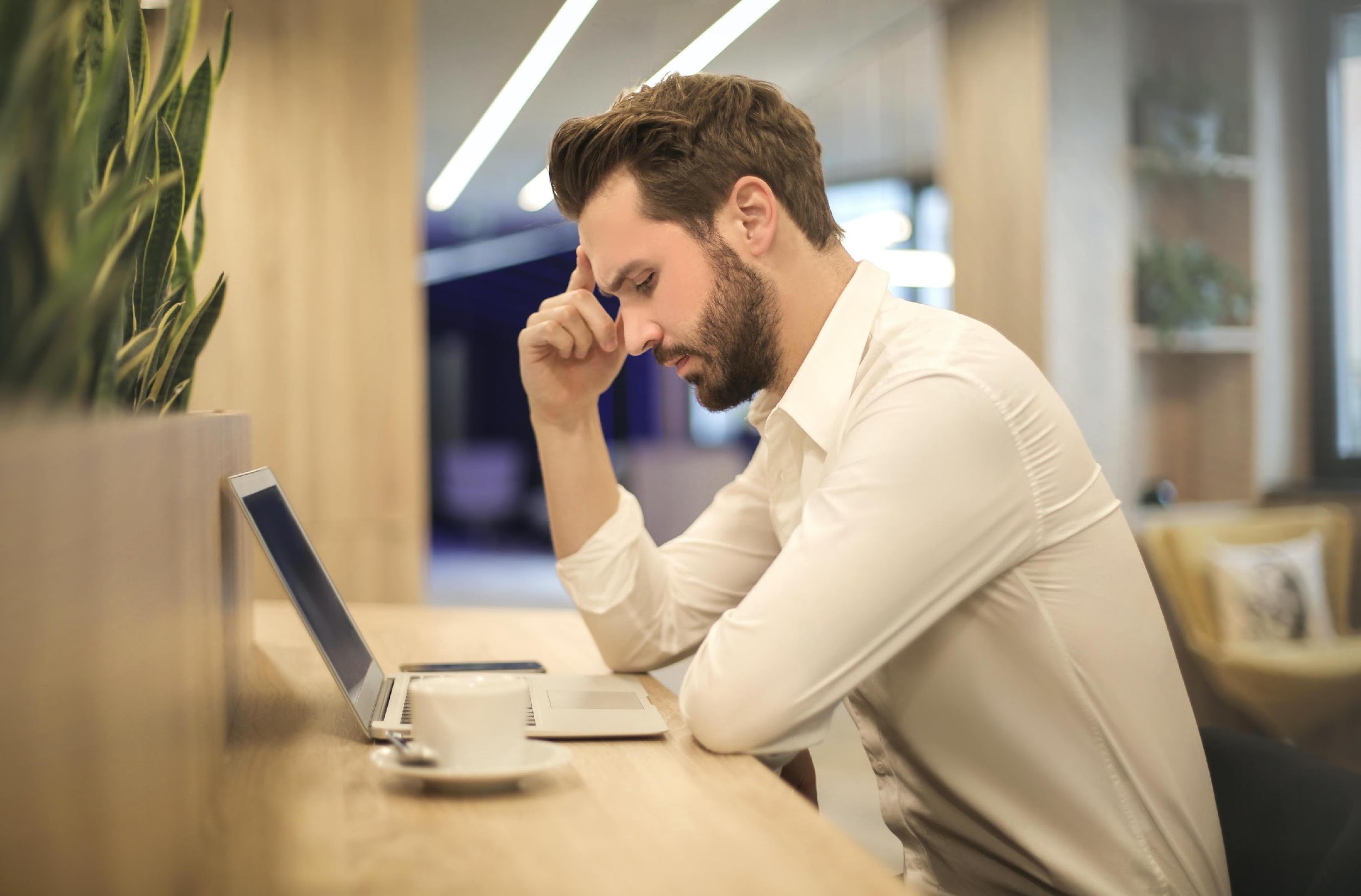 1.uzdevums
(10 min.)
Komandā pārrunājiet, vai kāds personīgi ir saskāries ar sekundāru vardarbības novēršanu darbavietā?
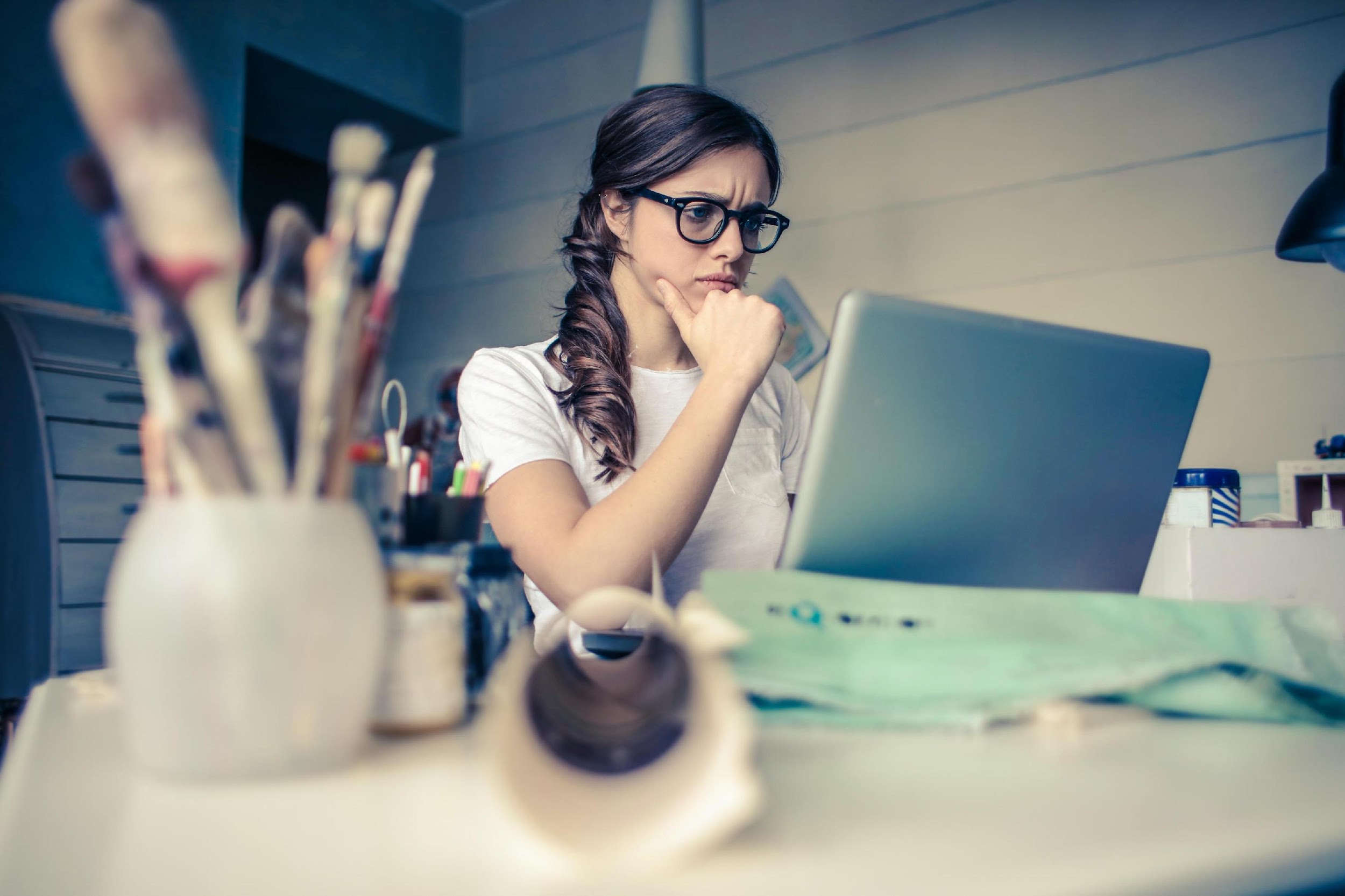 2.uzdevums
(10 min.)
Pamatojoties uz iepriekš minēto informāciju, ierosiniet, kādai vajadzētu būt sekundārajai profilaksei, kā tā būtu jāpiemēro, uz ko uzņēmumam būtu jākoncentrējas šajā jomā.
Atsauces
ARMSTRONG, M., 2007.  Řízení lidských zdrojů: nejnovější trendy a postupy : 10. vydání. 1. vyd. Praha: Grada. ISBN 978-80-247-1407-3.
ATTEBYOVÁ S., 2021. Proč je zásadní vytvářet dobrou týmovou dynamiku na pracovišti? . [online] [vid. 2022-15-08]. Dostupné z: https://www.callbridge.com/cs/blog/good-team-dynamics-is-essential-in-the-workplace/
CRDR spol. s.r.o., 2017. Analýza a řízení rizik BOZP. Identifikace, hodnocení a management ve firmách a jiných organizacích. [online] [vid. 2022-15-08]. Dostupné z:  https://www.dokumentacebozp.cz/aktuality/analyza-rizik-bozp-rizeni-hodnoceni-identifikace-management/
CRDR spol. s.r.o., 2022. Slovník pojmů z oblasti BOZP a PO. [online] [vid. 2022-15-08]. Dostupné z: https://www.bozp.cz/slovnik-pojmu/skoleni-bozp/
ČERNÝ, M., 2010. Základní úrovně provádění primární prevence. Tišnov: Sdružení SCAN.
DI MARTINO, V., HOEL, H., AND COOPER, C. L. (2003): Violence and harassment in the workplace: A review of the literature. European Foundation for the Improvement of Living and Working Conditions: Dublin
EDELMAN, L., ERLANGER, H. AND LANDE, J. (1993). ‘Internal dispute resolution: The transformation of civil rights in the workplace’. Law & Society Review, 27, 497-534.
EIB, 2018. Zásady mechanismu pro vyřizování stížností. [online] [vid. 2022-15-08]. Dostupné z: https://www.eib.org/attachments/strategies/complaints_mechanism_policy_cs.pdf
E.ON, 2015. Formulace politiky společnosti RU Česká republika v oblasti bezpečnosti práce, ochrany zdraví a životního prostředí. [online] [vid. 2022-15-08]. Dostupné z: https://www.egd.cz/sites/default/files/201902/Politika%20integrovan%C3%A9ho%20syst%C3%A9mu%20%C5%99%C3%ADzen%C3%AD.pdf
HOBSON, J.S.P. (1996): Violent crime in the US hospitality workplace: facing up to the problem. International Journal of Contemporary Hospitality Management, 8 (4), 3-10
HOEL H., AND EINARSEN, S. (2003): Violence at work in hotels, catering and tourism, available at: http://www.oit.org/wcmsp5/groups/public/@ed_dialogue/@sector/documents/publication/wcms_161998.pdf
HOFFMAN, E. (2005). ‘Dispute resolution in a worker cooperative: Formal procedures and procedural justice’. Law and Society Review, 39(1), 51–82.
KOŽENÁ J., 2009. Externí komunikace vytváří obraz vaší firmy v očích veřejnosti i médií. [online] [vid. 2022-15-08]. Dostupné z: https://www.vlastnicesta.cz/clanky/externi-komunikace-vytvari-obraz-vasi-firmy-v-o/
Atsauces
LIEBMANN, M. (2000). ‘History and overview of mediation in the UK’. In M. Liebmann (ed), Mediation in Context. London: Jessica Kingsley Publisher, 19-38.
MICELI, M., NEAR, J., AND MOREHEAD, DWORKIN T. (2008). ‘A word to the wise: how managers and policy-makers can encourage employees to report wrongdoing’. Journal of Business Ethics, 86, 379-396.
MIOVSKÝ, M., SKÁCELOVÁ, L., ZAPLETALOVÁ, J., NOVÁK, P. 2010. Primární prevence rizikového chování ve školství. Tišnov: Sdružení SCAN.
MŠMT, 2005. Standardy odborné způsobilosti poskytovatelů programů primární prevence užívání návykových látek. Praha: MŠMT.
MŠMT, 2010. Metodické doporučení k  primární prevenci rizikového chování u dětí, žáků a studentů ve školách a školských zařízeních. [online] [vid. 2022-15-08]. Dostupné z: http://www.msmt.cz/socialni-programy/metodicke-doporuceni-k-primarni-prevenci-rizikoveho-chovani
OPPENHEIMER, A. (2004). ‘Investigating workplace harassment and discrimination’. Employee Relations Law Journal, 29(4), 56-68.
PLAMÍNEK, J., 2010. Tajemství motivace: jak zařídit, aby pro vás lidé rádi pracovali. 2., dopl. vyd. Praha: Grada. ISBN 9788024734477
RAYNER, C., HOEL, H. AND COOPER, C.L. (2002): Workplace Bullying: What we know, who is to blame, and what can we do? London: Taylor and Francis
SALIN, D. (2007). ‘Organizational responses to workplace harassment: an exploratory study’. Personnel Review, 38(1), 26-44.
SCHEU L., 2021. Násilí na pracovišti: peer pracovník jako možná cesta ochrany zaměstnanců? [online] [vid. 2022-15-08]. Dostupné z: https://www.bozpinfo.cz/josra/nasili-na-pracovisti-peer-pracovnik-jako-mozna-cesta-ochrany-zamestnancu
SMITHSON, L., 2006. An infographic depiction of all things motivation in the workplace. IncBlot. [online] [vid. 2022-05-05]. Dostupné z: https://visual.ly/community/Infographics/business/incblot-motivation-infographic
ŠNAJDR I., 2013. Svizí, strategií a polotikou. [online] [vid. 2022-15-08]. Dostupné z: https://www.snajdr.com/jak-pracujeme/s-vizi-strategii-a-politikou/
WALKER, B. AND HAMILTON, R. T. (2011). ‘Employee-employer grievances: a review’. International Journal of Management Reviews, 13(1) 40-58.
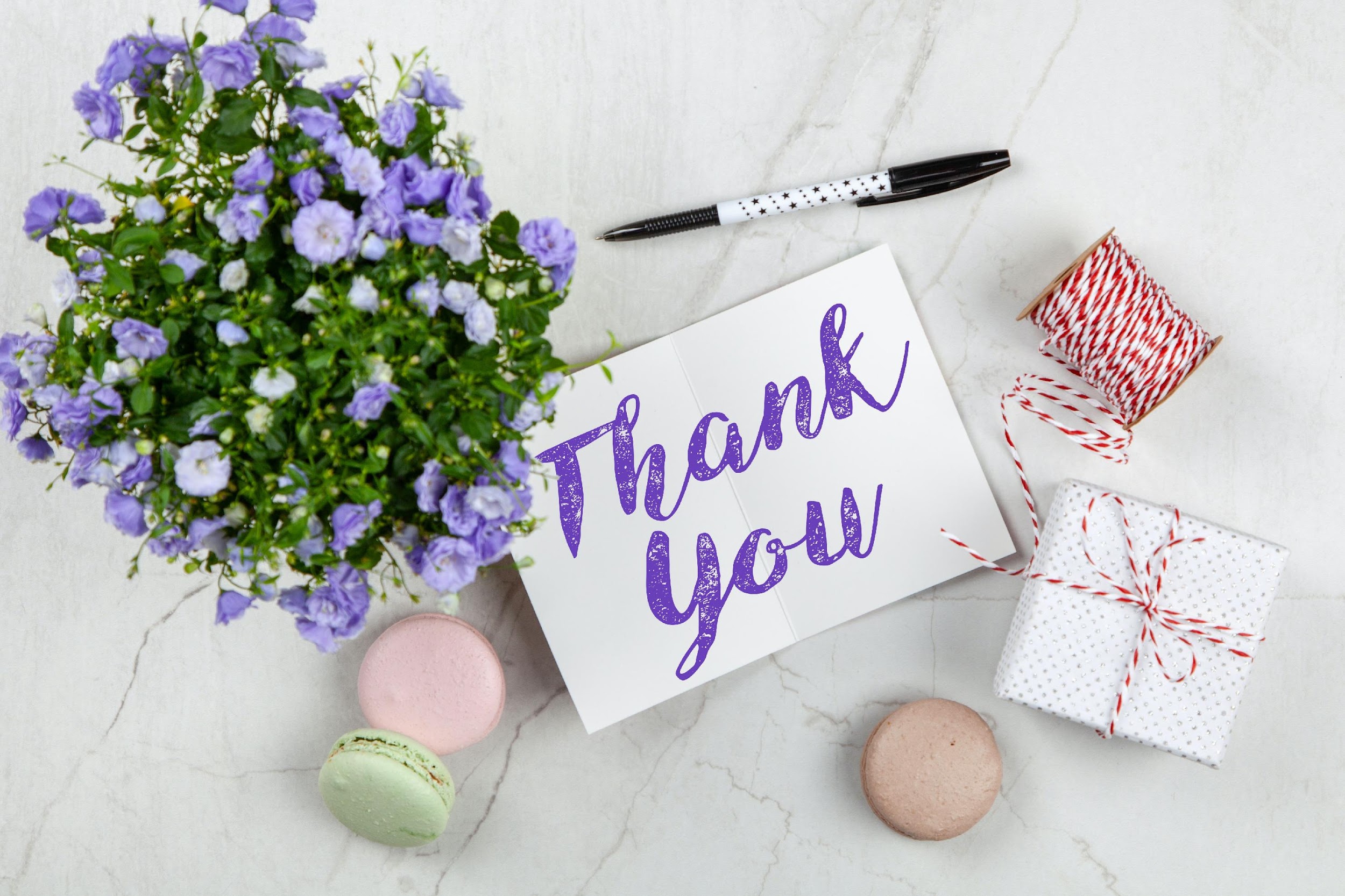 Paldies par uzmanību
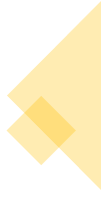 Projekta partneri
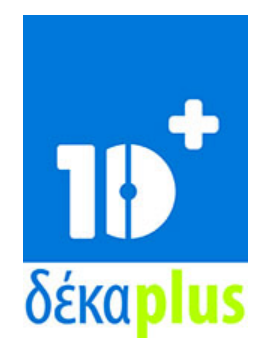 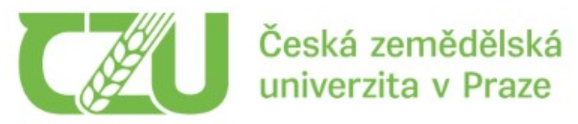 DEKAPLUS
Cyprus
Czech University of Life Sciences PragueCzech Republic
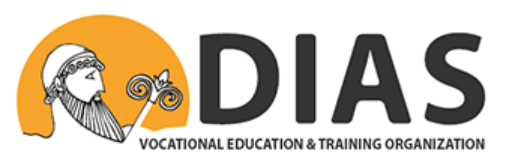 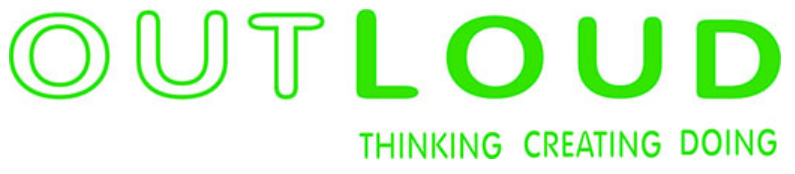 DIASGreece
OUT LOUD
Latvia
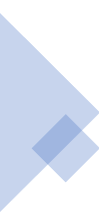 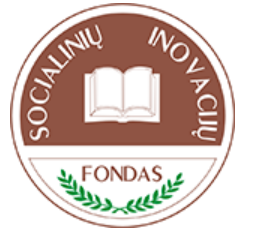 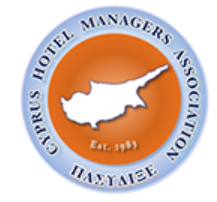 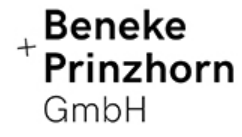 Social Innovation FundLithuania
Pancyprian Association of Hotel ManagersCyprus
Beneke & Prinzhorn GmbHGermany
‹#›
https://www.weedout.eu/